My name's Gina
第一课时　Section A(1a～1c)
WWW.PPT818.COM
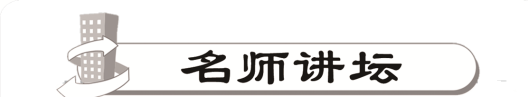 1．My name's Gina.我的名字叫吉娜。
I'm Cindy.我是辛迪。
这两个句子用了不同的句型：My name is…和I'm…，它们意义相同。它们都可用来介绍自己或用来回答“What's your name？”这一问句。
【注意】name's是name is缩写形式。
2．What's your name？你叫什么名字？
这是询问对方姓名的特殊疑问句。What's是What is的缩写形式，其答语有三种形式：My name is＋姓名；I'm＋姓名；直接用姓名回答。
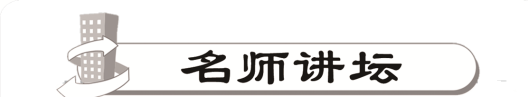 3．Nice to meet you！很高兴见到你！
这是陌生人初次见面经介绍后常说的客套话。也可表示为Glad to meet you./Nice to meet you.或Glad to see you.其答语是Nice to meet you，too.
4．Ms.
表示称呼的专用名称，常和姓氏连用。指对那些我们不能明确判断婚烟状况的女士的称呼。
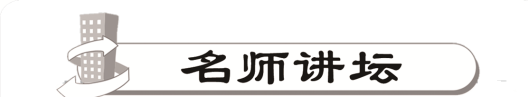 5．be动词的用法口诀：
I用am，you用are；
is连着he(他)、she(她)、it(它)。
单数，不可数名词用is；
复数名词全用are。
疑问句中be提前；
否定句be后加not。
句首大写是规则；
    句末标点莫丢弃。
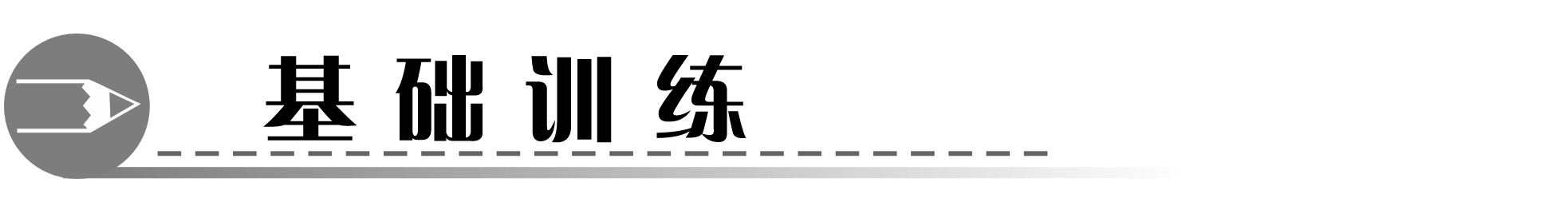 一、用所给词的适当形式填空。
1．I ______(be) Bob White.
2．My name ___(be) Lucy.
3．—What _____(be) your name?
—I'm Nancy.
4．Nice _________(meet) you.
5．I am Ms.__________(brown)．
am
is
is
to   meet
Brown
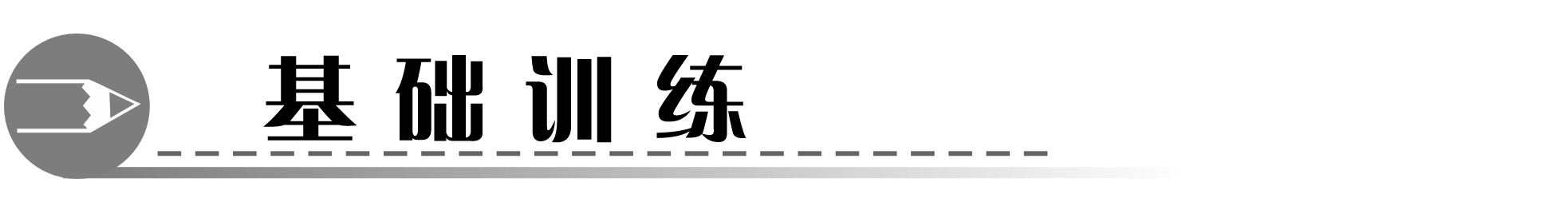 二、根据句意及汉语提示写单词。
6．My ________(名字) is Linda.
7．Linda's jacket is black，_____(也)．
8．I'm Gina.Nice to ________(遇见) you!
9．What color is ______(你的) quilt?
10．Hello，Alan.I'm ________(女士) Brown.
name
too
meet
your
Ms.
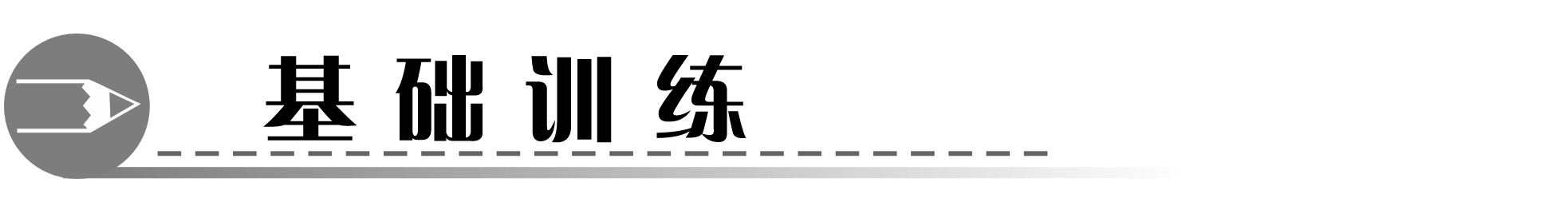 三、单项选择。
11.______ your name?
A．What　　　　B．what
C．What's  D．what's
12．______ name is Tina.______ am a girl.
A．I，My  B．My，I
C．My，My  D．I，I
C
B
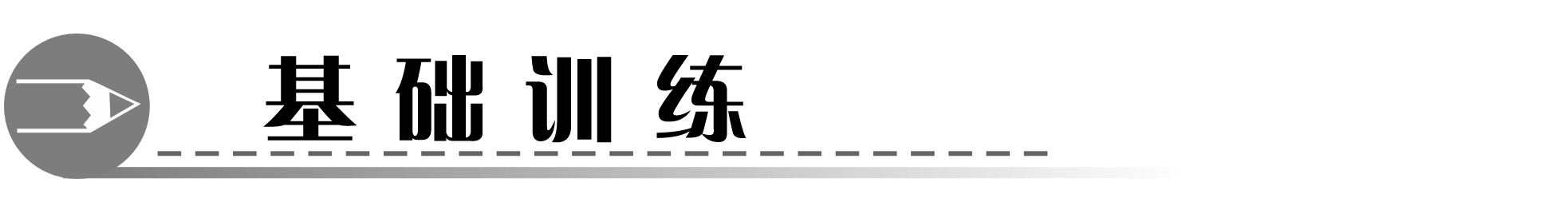 13．—Nice to meet you，Linda.
—______．
A．Nice to meet you，too
B．Thank you
C．The same to you
D．Don't say so
14．—Good afternoon！My name ______ Mary.
—Good afternoon！I ______ Tom.
A．is，is  B．am，am
C．is，am  D．am，is
A
C
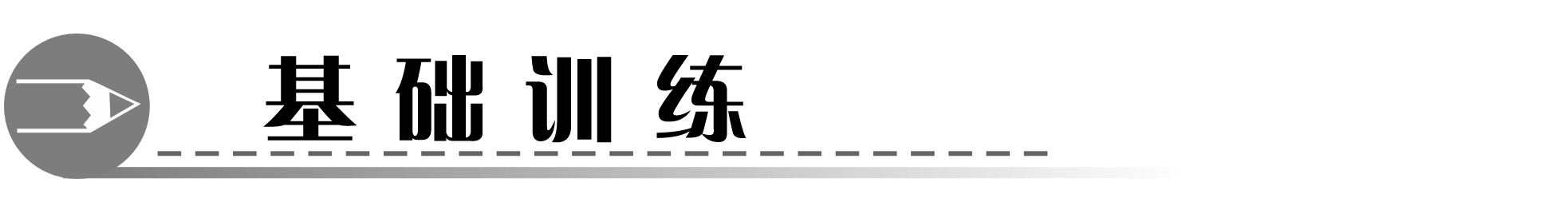 15．当你介绍自己时，你应该说“______”。
A．I'm…  B．What's your name?
C．Hello!  D．How are you?
A
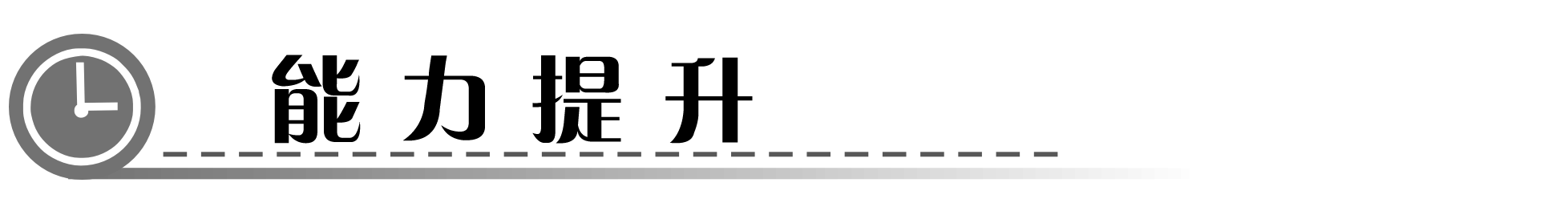 四、根据汉语完成句子，每空一词(含缩略形式)。
16．你叫什么？
________ _______name?
17．我的名字是辛迪。
______name _____Cindy.
18．上午好！我是珍妮。
Good _________！_______ Jenny.
19．见到你很高兴！
Nice ____ _______you!
20．我是张女士。
I am ________   __________．
What's
your
My
is
morning
I'm
to
meet
Ms.
Zhang
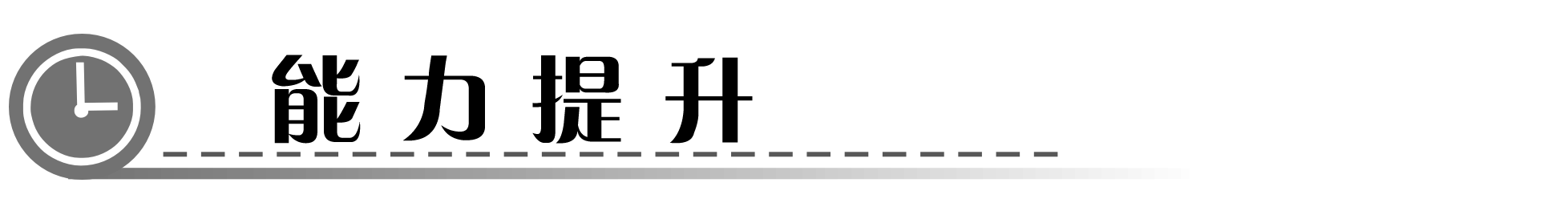 五、从方框内选句子补全对话。
Tim：Hi!
Rose：21._________
Tim：22._________
Rose：My name is Rose.23.________
Tim：I'm Tim.
Rose：24._________
Tim：Nice to meet you，too.
Rose：Excuse me.25._______
Tim：It's a clock and it's blue.
Rose：Thanks.Goodbye.
Tim：Bye.
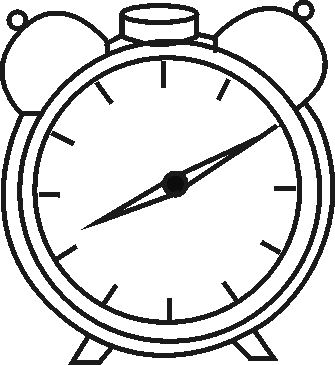 D
B
A
E
C
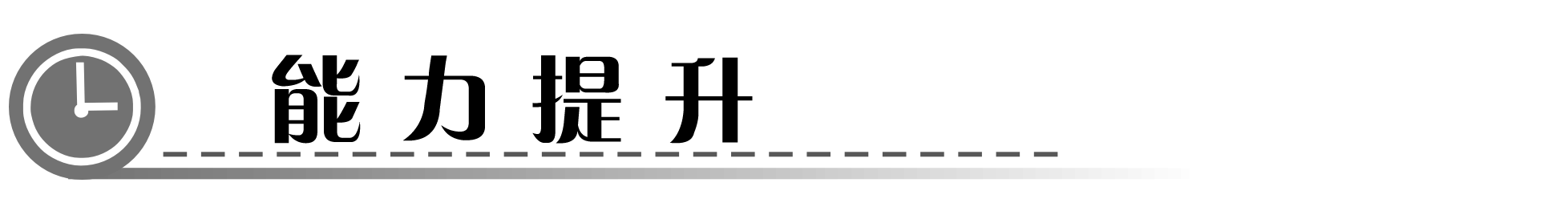 A．And your name?
B．What's your name?
C．What's this in English？And what color is it?
D．Hello!
E．Nice to meet you，Tim.
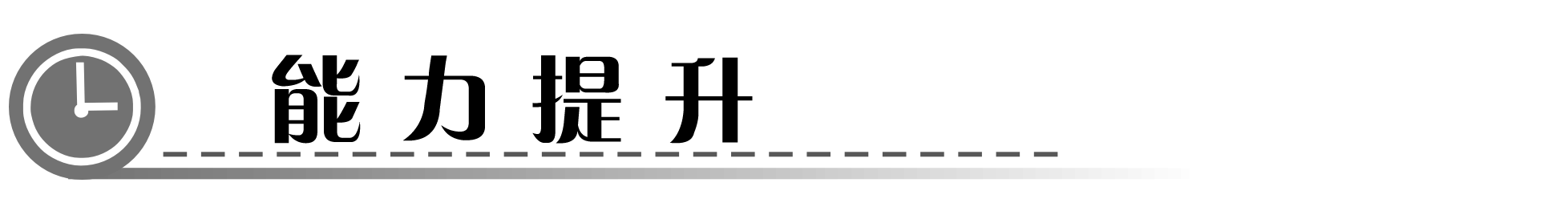 B→is
B→My
B→to
B→Ms.
C→your